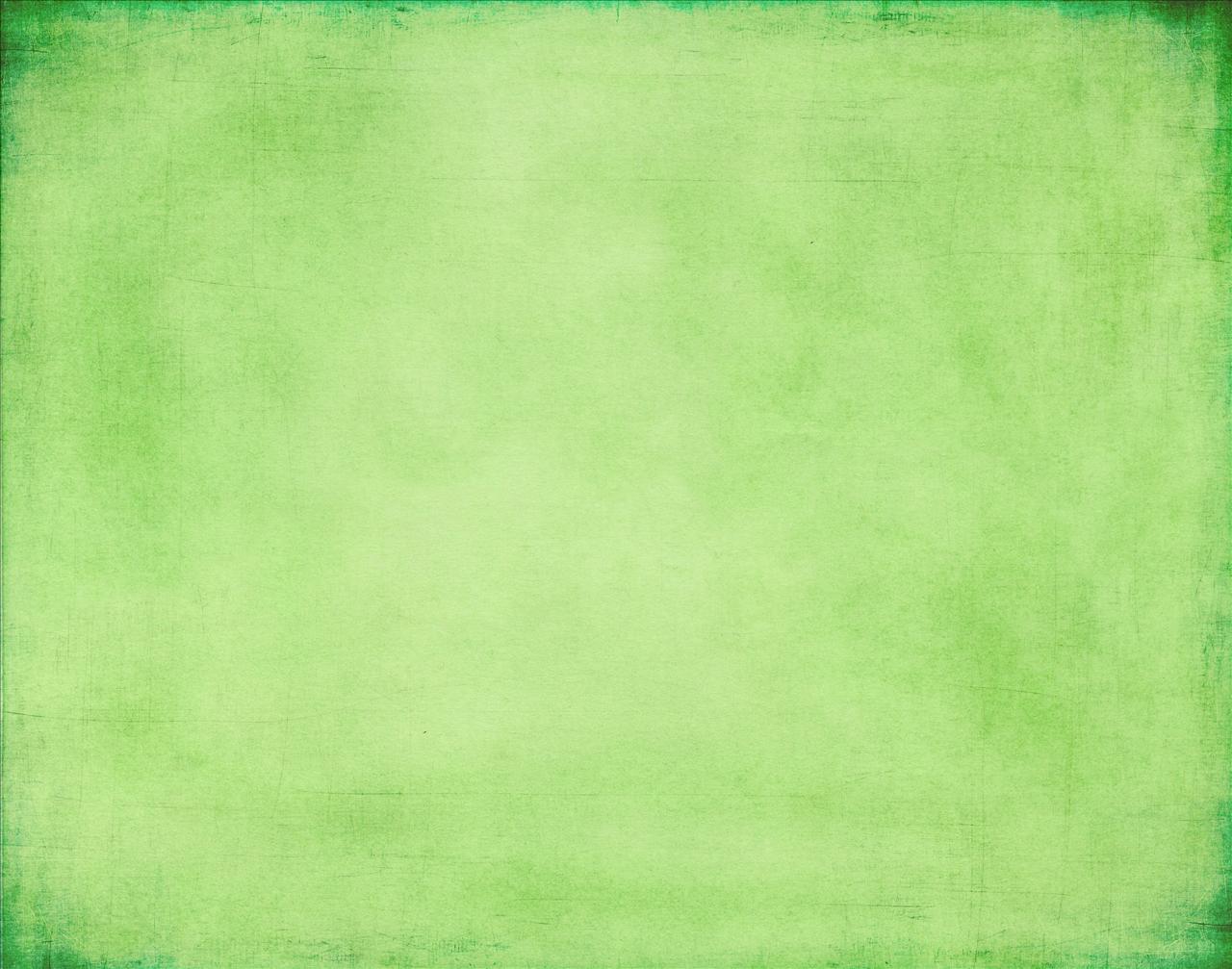 ДЕРЖИ КТО ИМЕЕШЬ
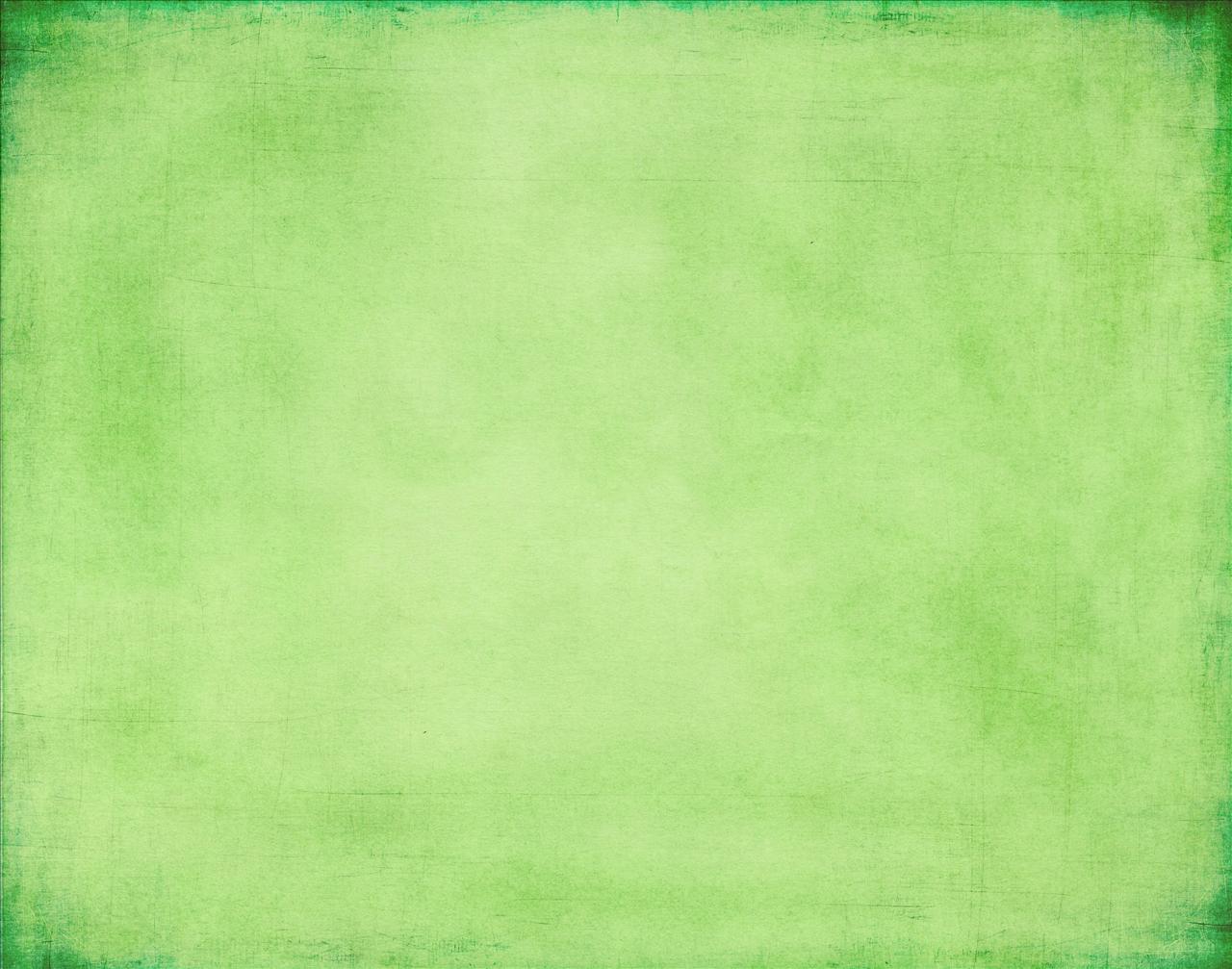 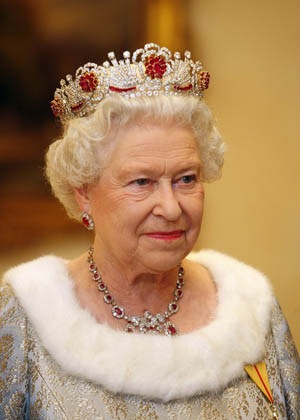 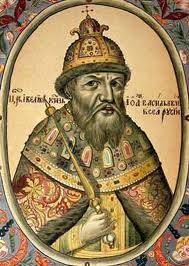 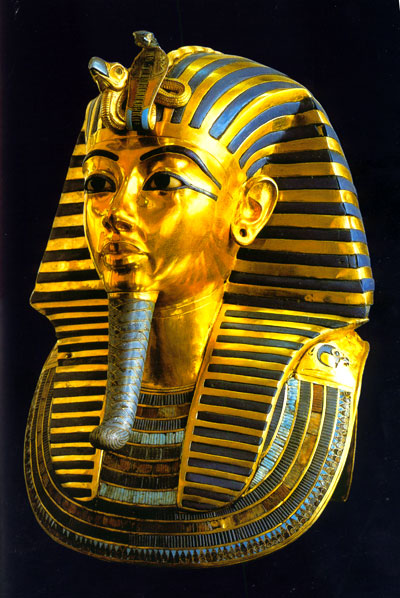 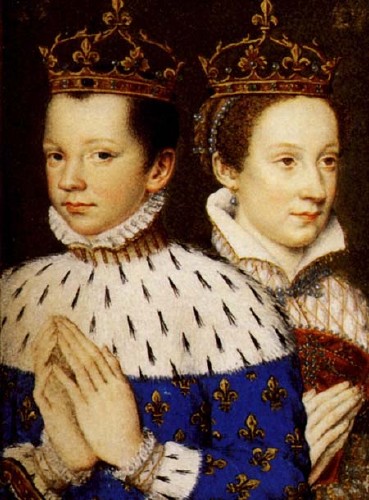 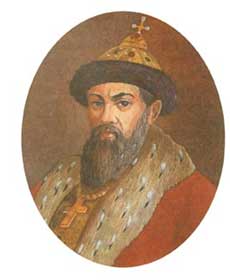 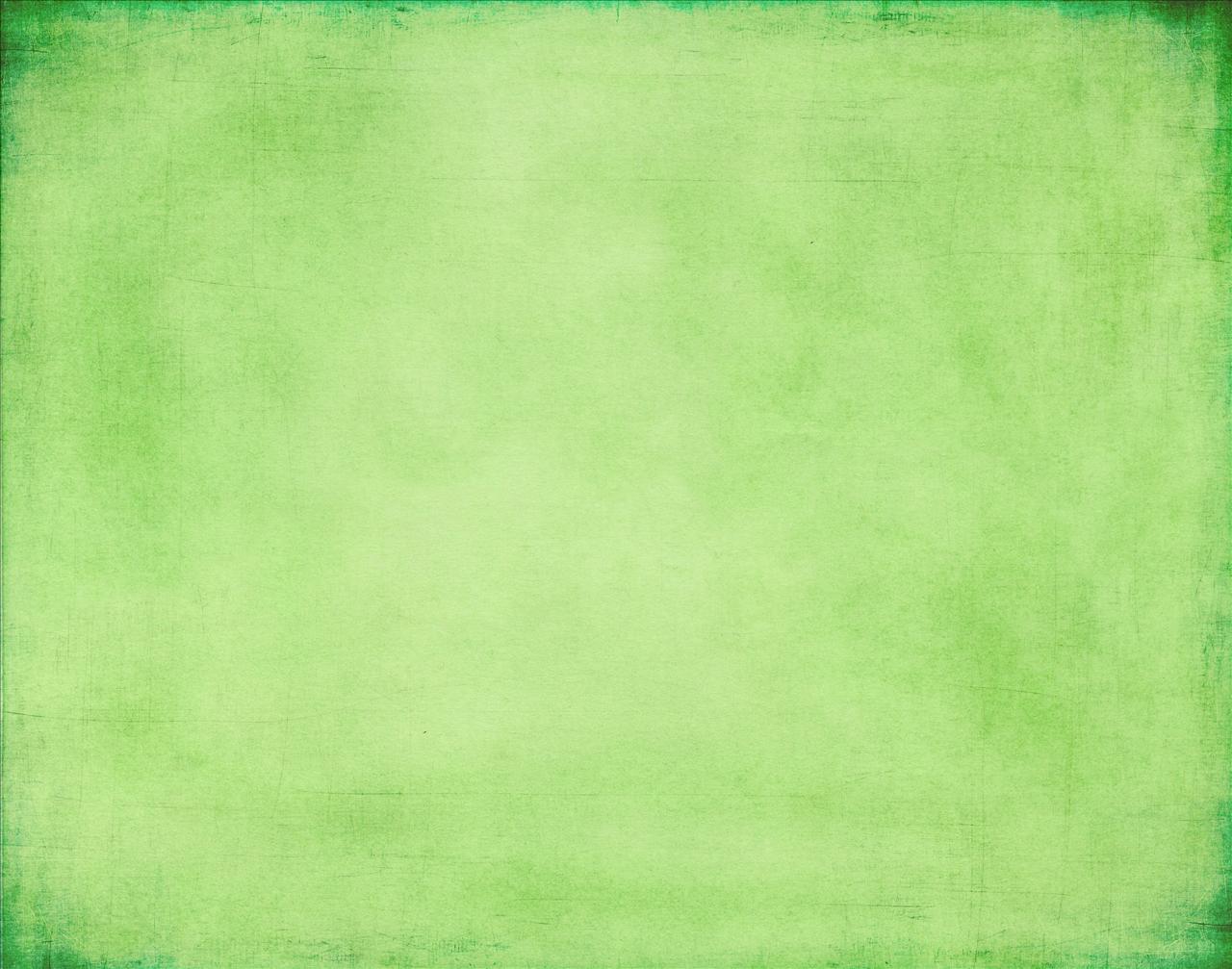 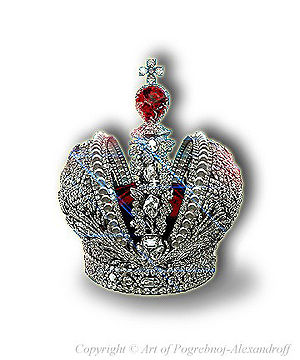 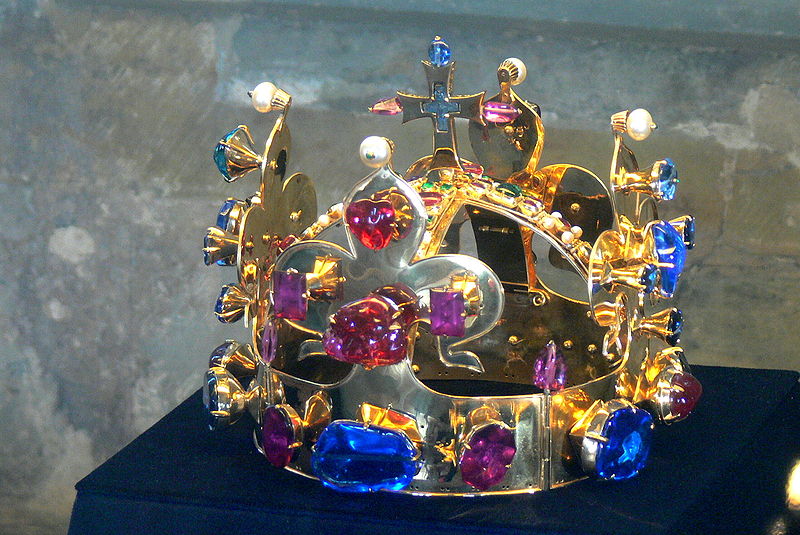 Императорская Корона
Елизаветы II
3 кг
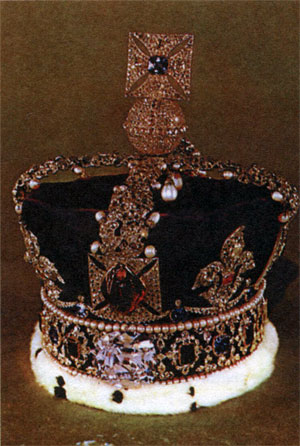 Большая 
Императорская 
Корона
1,9 кг
Корона
Врацлава 
2,5 кг
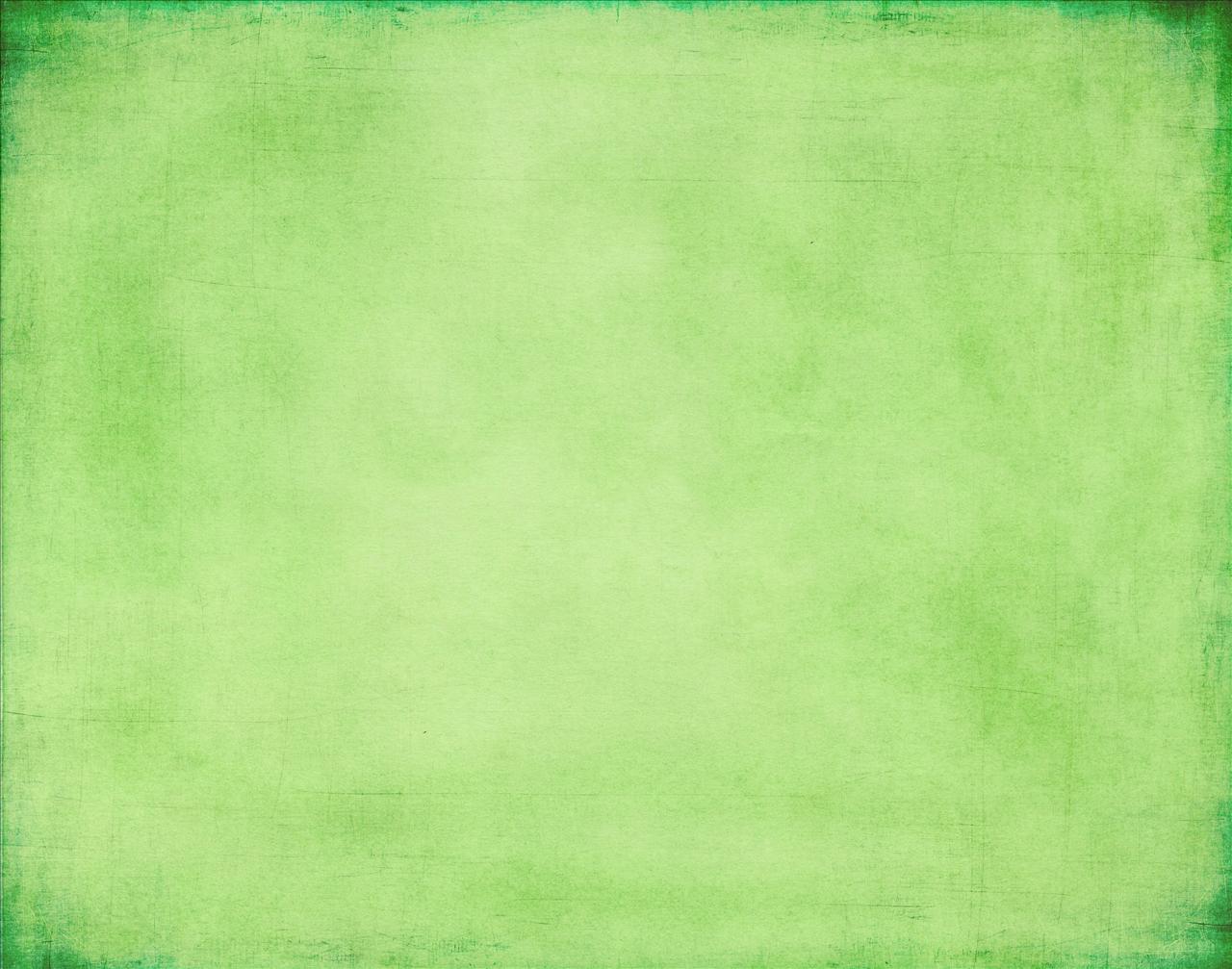 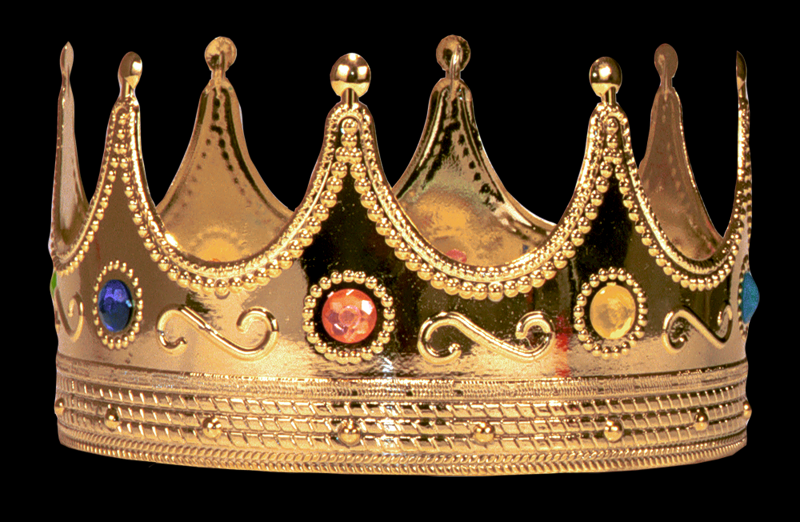 «Слушай, сын мой, наставление отца твоего и не отвергай завета матери твоей, потому что это прекрасный венок для головы твоей» 
Притчи 1:8-9
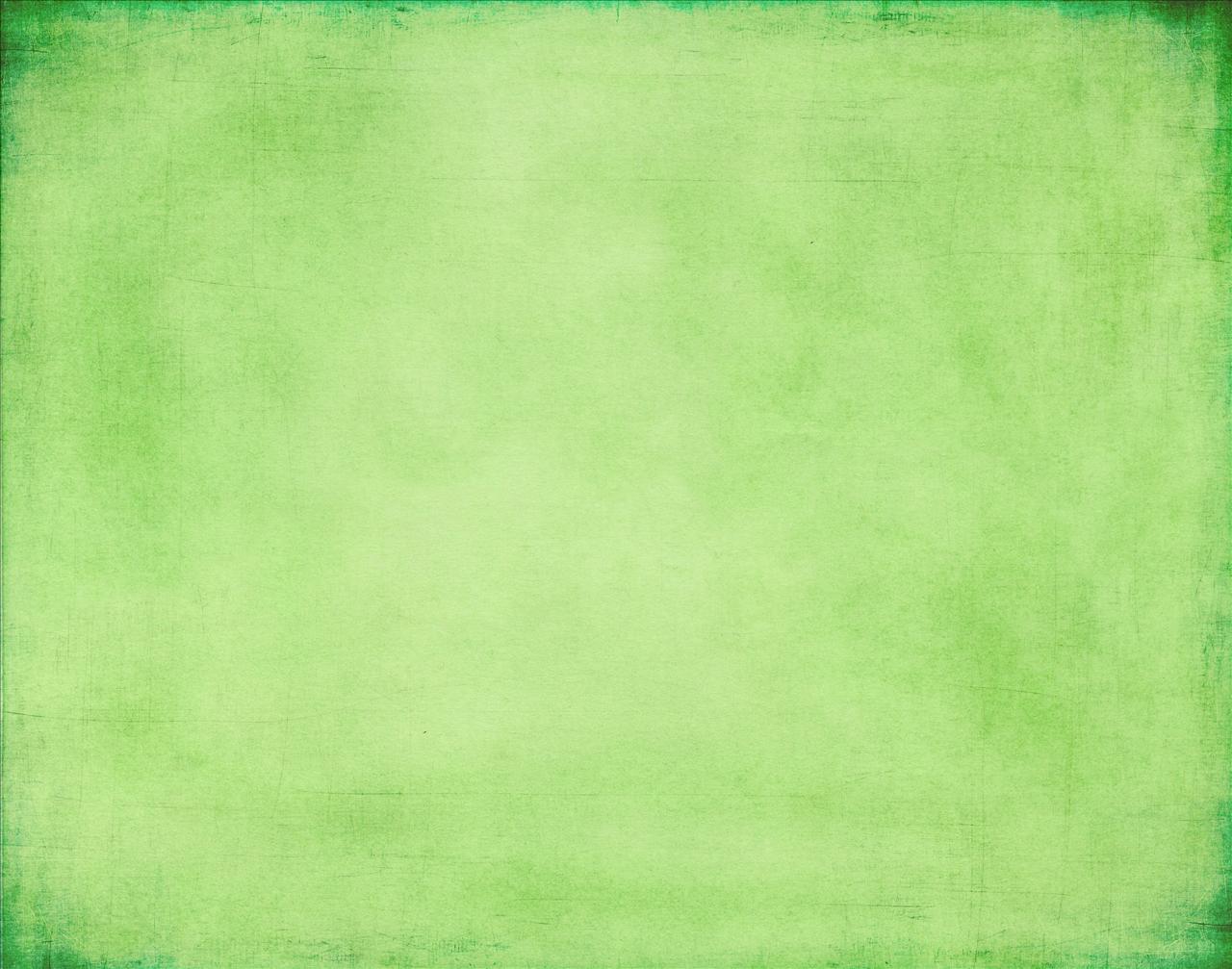 Российские семьи

748 000 детей- сироты (население Краснодара);
105 000 детей- воспитываются в детских домах;
68 000 детей- находятся под опекой;
7 100 000 детей – воспитываются в неполных семьях (население Лондона, Болгарии).
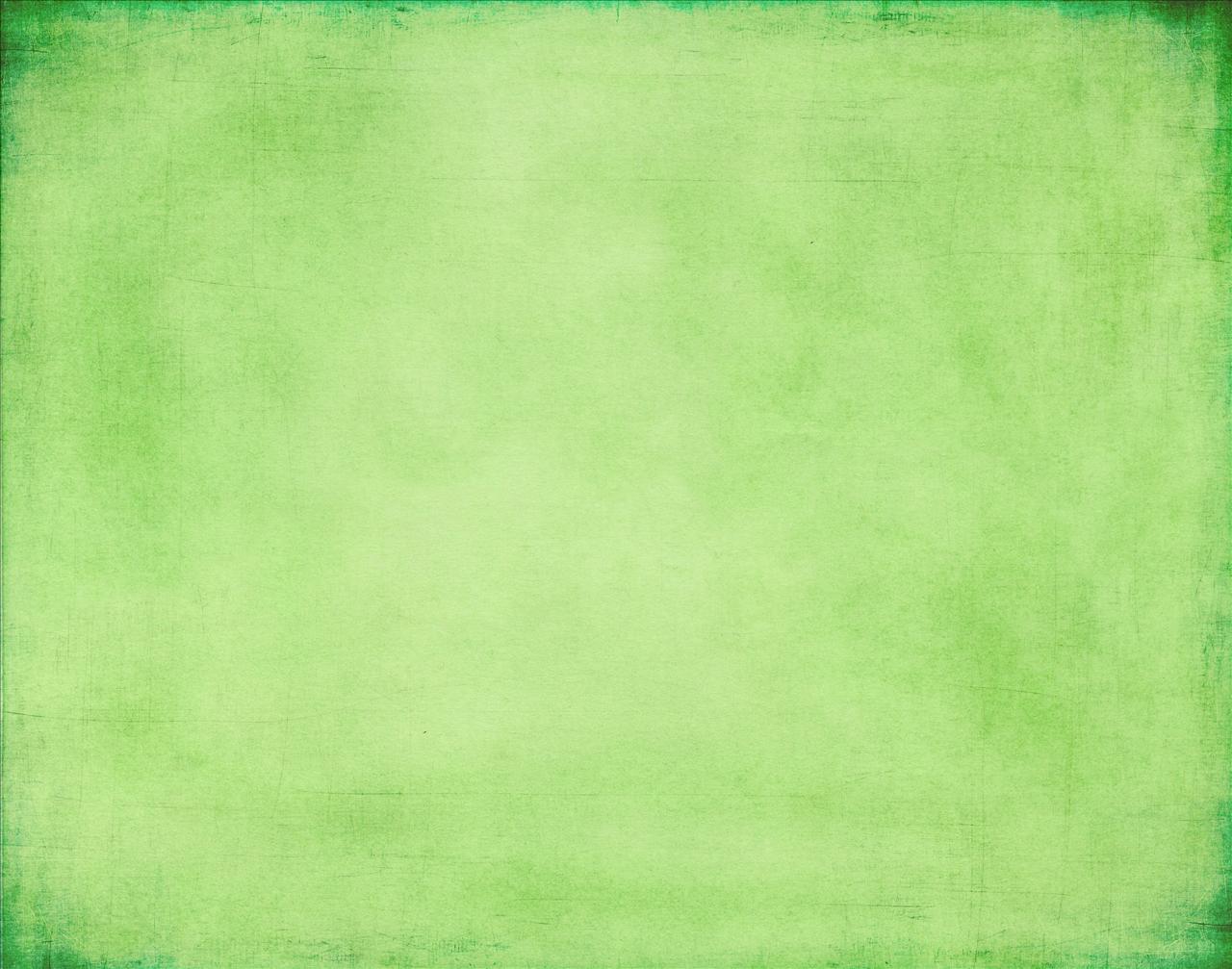 «Благополучные» семьи
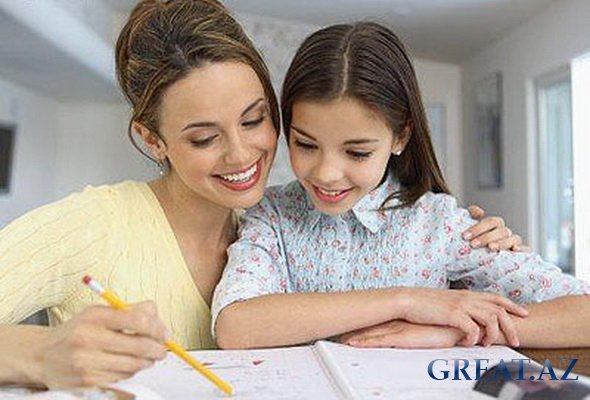 =60
23, 5
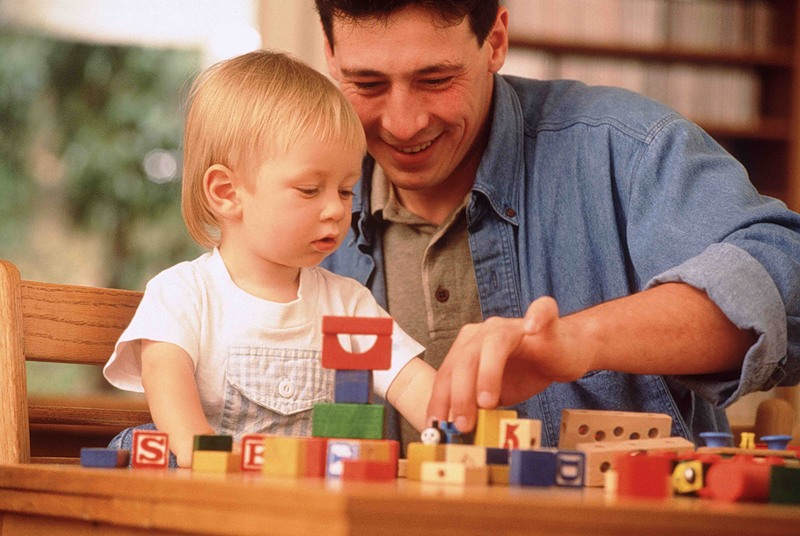 =5
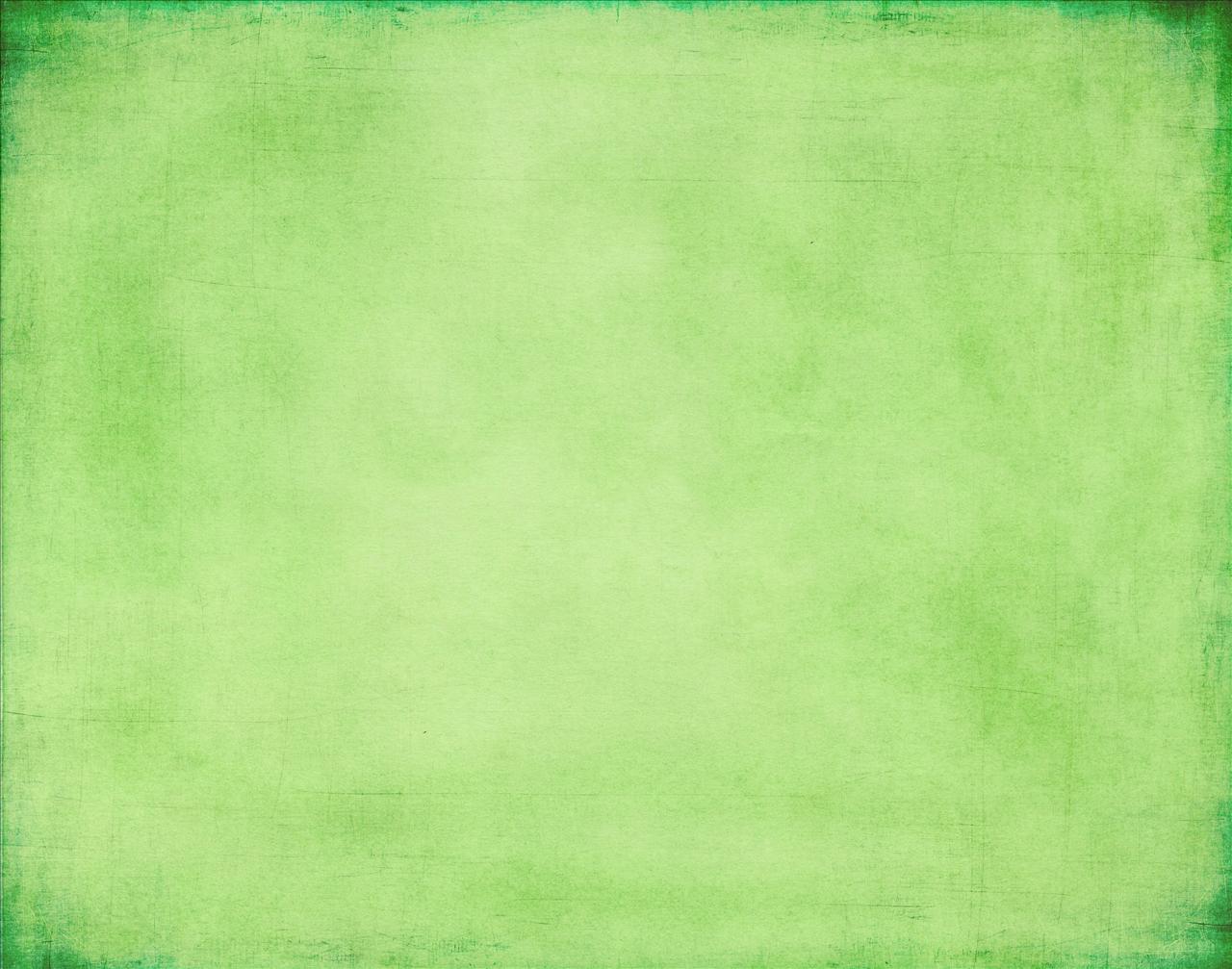 Если ребенок видит вражду- 
он научится осуждению и злобе;
Если ребенок слышит насмешки- 
он станет застенчив;
Если ребенка ругают- 
он станет жить с чувством вины;
Если ребенок видит терпение и прощение-        		   он научится терпеть и прощать;
Если ребенка хвалят- 
он вырастет благодарным и уверенным в себе;
Если к ребенку справедливы- 
он познает правосудие
Если ребенка любят- 
он познает любовь.
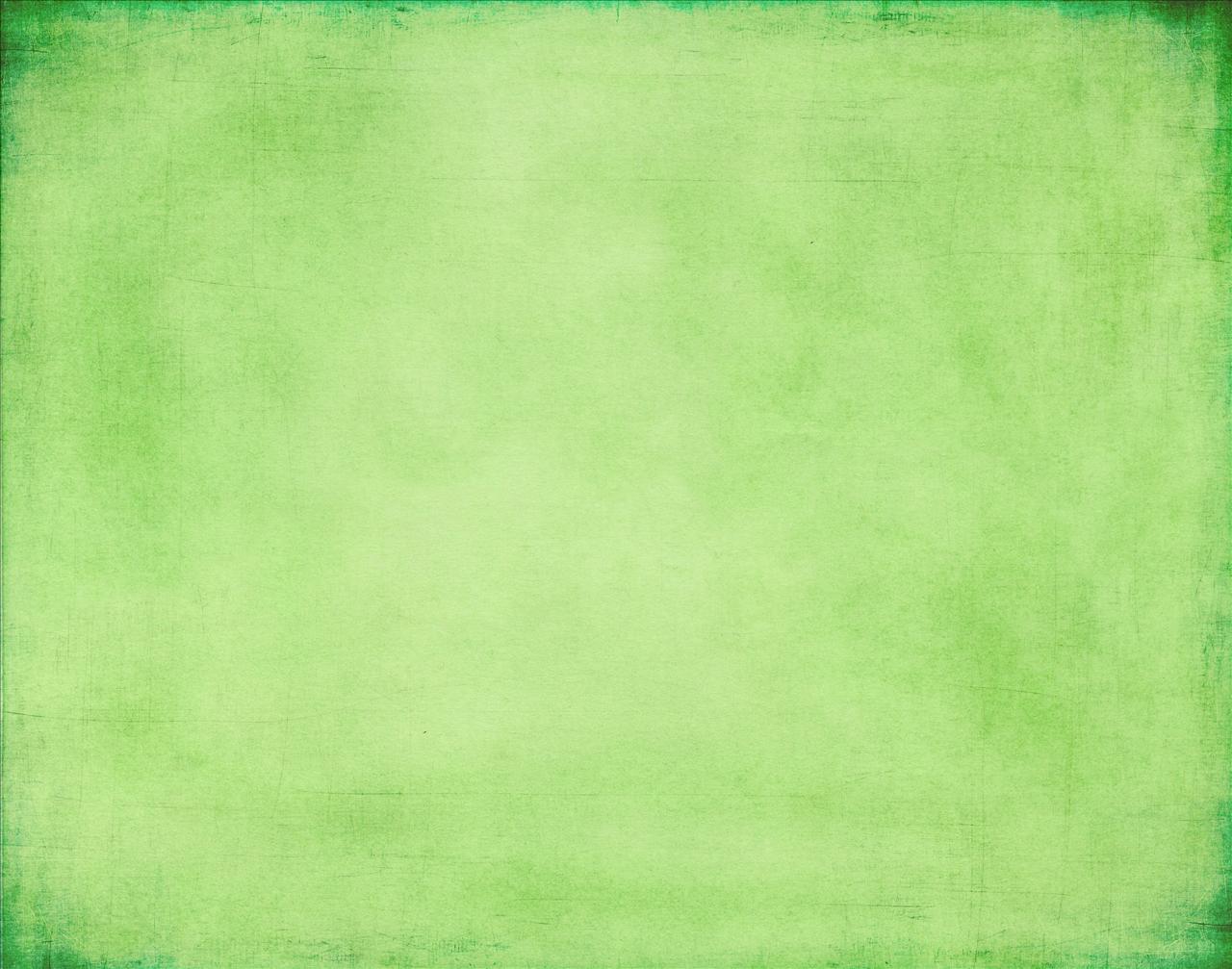 «Если говорить обо мне, то никто не может сказать в мой адрес: "Из болота – к Богу". Я там не был, и, честно говоря, даже близко никогда не подходил. Но то, что я избежал "болота" – не моя заслуга. Я уверен, что именно молитвы моей матери не дали сбиться мне с пути. Молитва – лучший способ привить вашему сыну или дочери христианские ценности.»
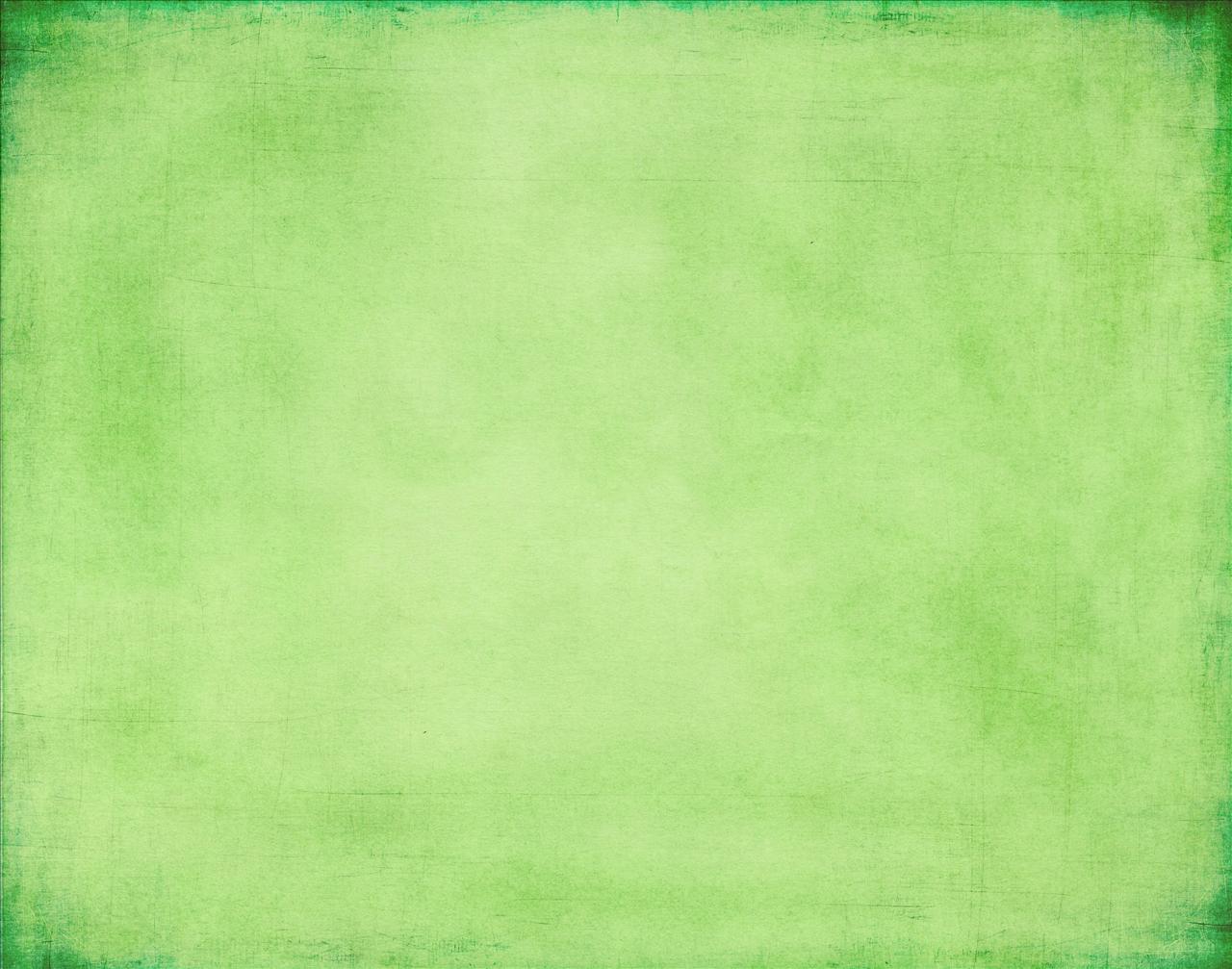 Вот награда от Господа…
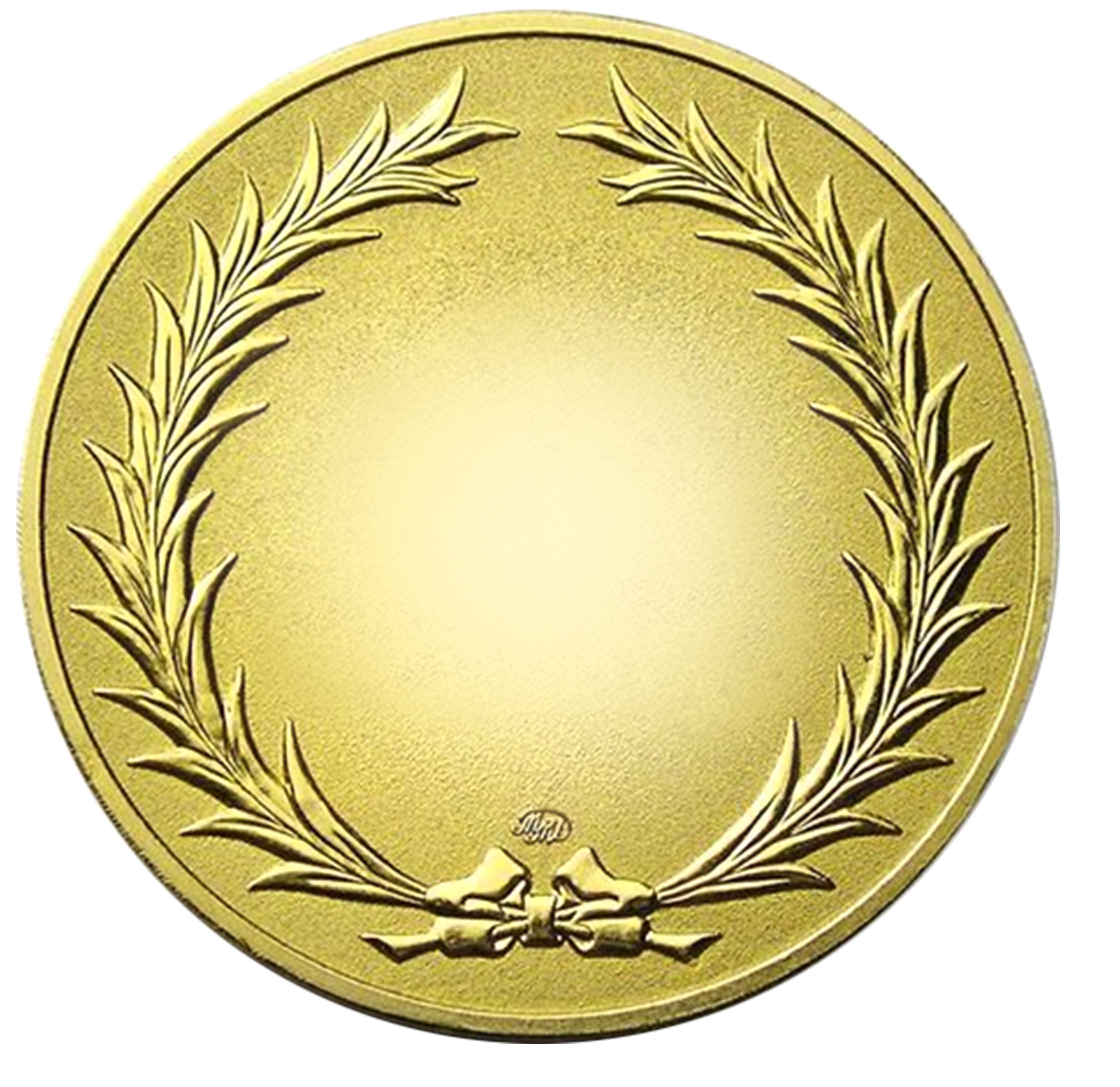 1. Я всегда 
стараюсь  им помогать; 
2. Я всегда их понимаю; 
3. Я всегда за них молюсь;
4. Я стараюсь их не раздражать; 
5. Я стараюсь радовать их моими успехами в        школе
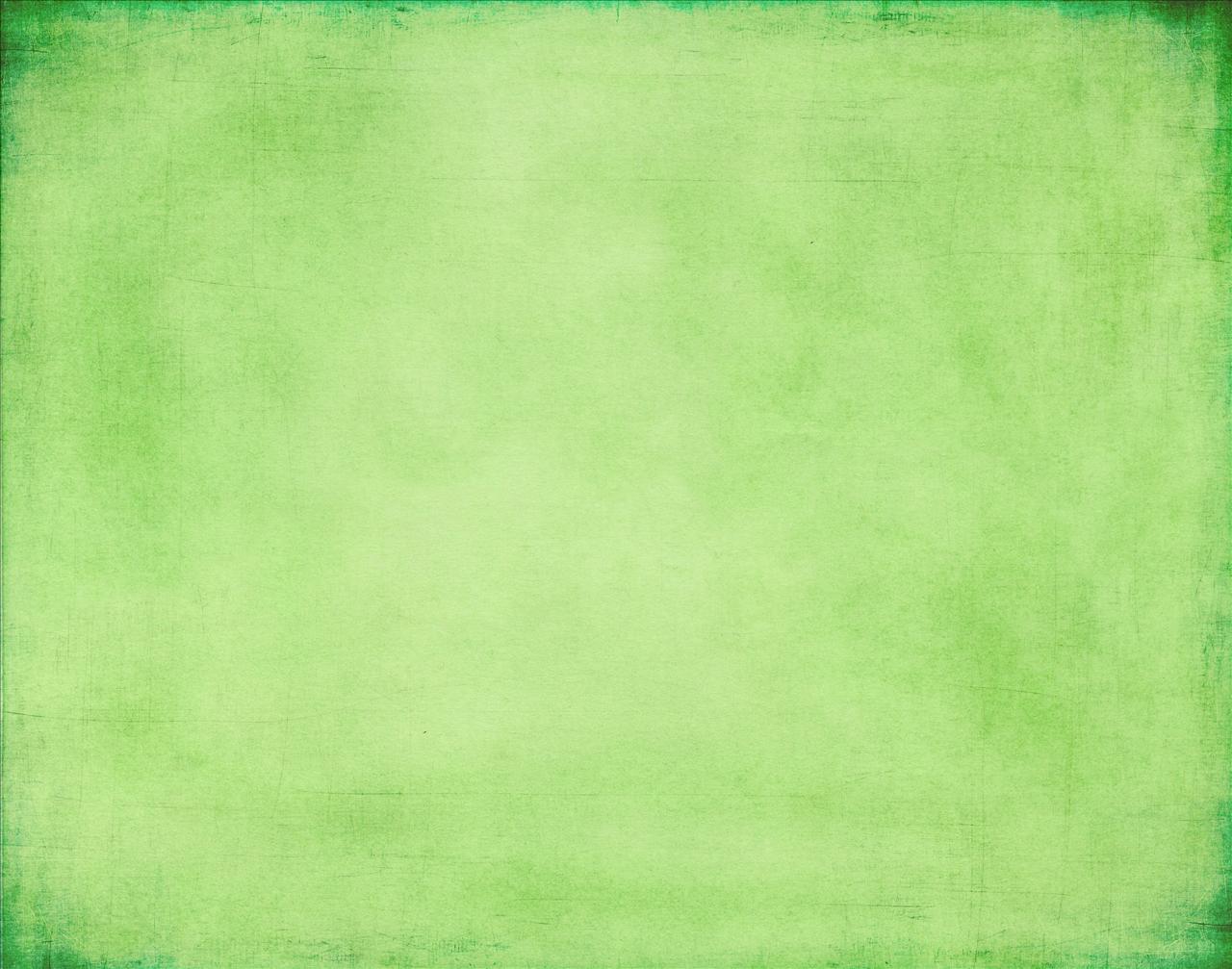 Обратная сторона медали…
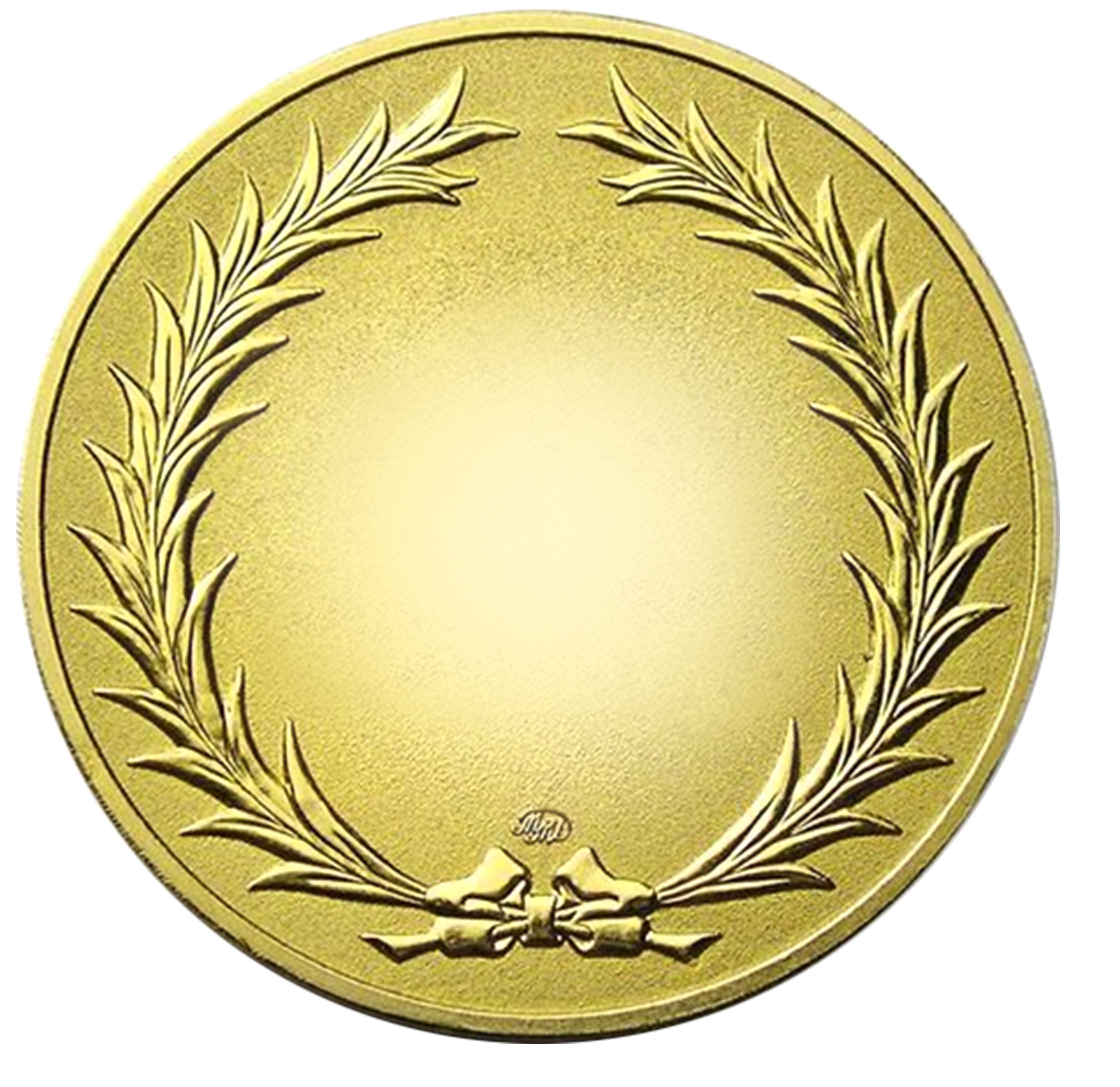 1. Я часто 
       поступаю по-своему;
       2. Я могу повысить 
       голос на родителей;  
       3. Мне приходится
 повторять по нескольку раз, чтобы я сделал то, что нужно; 
 4. Я не люблю делать работу        	   по дому;  
      5. Я мог бы учиться 
         лучше, но этого 
	   не делаю
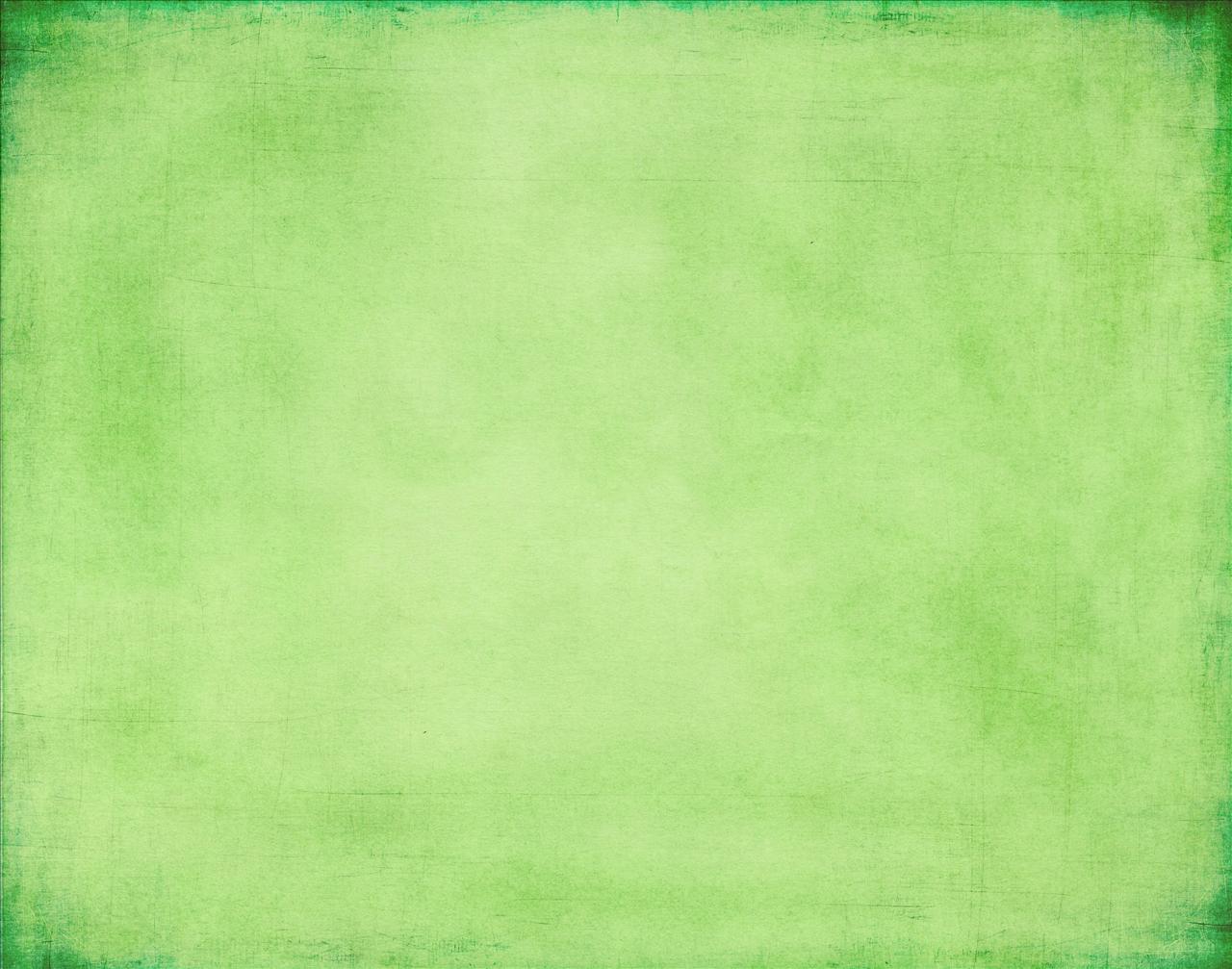 «Держи, что имеешь,
дабы кто не восхитил
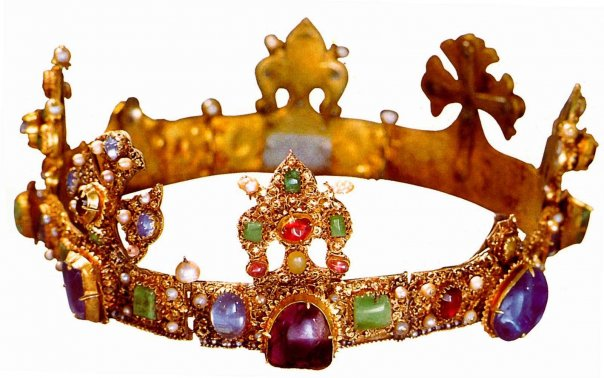 твоего» 
Откровения 3:11